September 2014
MAC Calibration Result
Date: 2014-09-07
Authors:
Slide 1
Chinghwa Yu et al., MediaTek Inc.
September 2014
Abstract
We have been doing MAC calibration and simulation using the ns-3 based platform.
This presentation describes MediaTek’s MAC calibration results based on DCN: 11-14-0967-01-00ax.
Slide 2
Chinghwa Yu et al., MediaTek Inc.
September 2014
Outline
Test 1a: MAC overhead without RTS/CTS
Test 1b: MAC overhead with RTS/CTS
Test 2a: Deferral Test 1
Test 2b: Deferral Test 2
Test 3: NAV deferral
Conclusions
Slide 3
Chinghwa Yu et al., MediaTek Inc.
STA 1
AP1
September 2014
Test 1a: MAC overhead without RTS/CTS
Goal: This test case is designed to verify whether the simulator can correctly handle the basic frame exchange procedure, including DIFS+backoff procedure and A-MPDU+SIFS+BA sequence. Also to make sure the overheads are computed correctly.
Assumptions: PER is 0
Parameters:
MSDU length:[500 : 1000 : 1500 : 2000 Bytes]
2 MPDU limit
RTS/CTS off
MCS = [0 , 8]
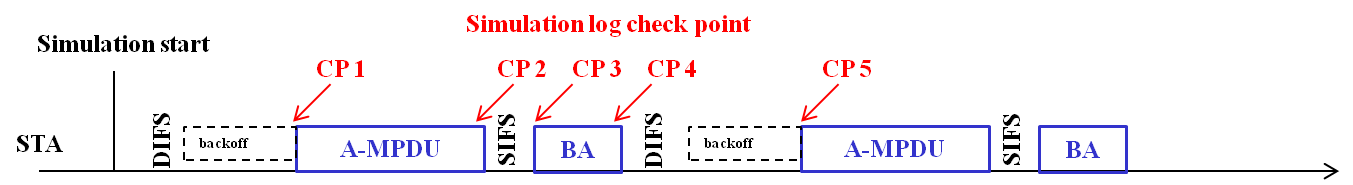 Slide 4
Chinghwa Yu et al., MediaTek Inc.
September 2014
Test 1a: MAC overhead without RTS/CTS Calibration Result
Slide 5
Chinghwa Yu et al., MediaTek Inc.
September 2014
Test 1a: MAC overhead without RTS/CTS  Calibration Result
Slide 6
Chinghwa Yu et al., MediaTek Inc.
STA 1
AP1
September 2014
Test 1b: MAC overhead with RTS/CTS
Goal: This test case is designed to further verify whether the simulator can correctly handle the frame exchange procedure with RTS/CTS protection based on test1a. It also tests whether the correct overhead computation with RTS /CTS.
Assumptions: PER is 0
Parameters:
MSDU length:[500 : 1000 : 1500 : 2000 Bytes]
2 MPDU limit
RTS/CTS on
MCS = [0 , 8]
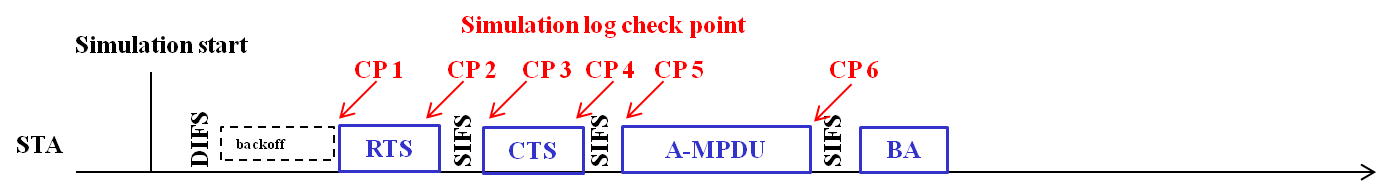 Slide 7
Chinghwa Yu et al., MediaTek Inc.
September 2014
Test 1b: MAC overhead without RTS/CTS  Calibration Result
Slide 8
Chinghwa Yu et al., MediaTek Inc.
September 2014
Test 1b: MAC overhead with RTS/CTS  Calibration Result
Slide 9
Chinghwa Yu et al., MediaTek Inc.
AP 2
AP1
STA 2
STA 1
(AP1 and STA2 are essentially co-located)
September 2014
Test 2a: Deferral Test 1
Goal: This test case is designed to verify whether the simulator can correctly handle deferral procedure after collision happens without hidden nodes. It also checks whether deferral because of energy levels is happening correctly.
Assumptions: All devices are within energy detect range of each other. When AP1 and AP2 start to transmit on the same slot, both packets are lost (PER= 100%). Otherwise packets get through 100%.  PER=0 %.
Parameters:
MSDU length:[500 : 1000 : 1500 2000 Bytes]
2 MPDU limit
RTS/CTS [Off, On]
MCS = [0]
Slide 10
Chinghwa Yu et al., MediaTek Inc.
September 2014
Test 2a: Deferral Test 1 Calibration Result
Slide 11
Chinghwa Yu et al., MediaTek Inc.
STA 2
AP 2
AP1
STA 1
September 2014
Test 2b: Deferral Test 2
Goal: This test case is designed to verify whether the simulator can correctly the handle deferral procedure after collision happens with the existing of hidden nodes.
Assumptions: AP1 and AP2 can not hear each other. (ever)  If   MPDUs from AP1 and AP2 overlap, they both fail with 100% probability. If an MPDU from AP1/AP2 is interference free, it succeeds with 100% probability.   
Parameters:
MSDU length:[1500 Bytes]
2 MPDU limit
RTS/CTS [Off]
MCS = [0]
Slide 12
Chinghwa Yu et al., MediaTek Inc.
September 2014
Test 2b: Deferral Test 2 Calibration Result
Slide 13
Chinghwa Yu et al., MediaTek Inc.
STA 2
AP 2
AP1
STA 1
September 2014
Test 3: NAV Deferral
Goal: This test case is designed to verify whether the simulator can correctly the handle deferral procedure after collision happens with the existing of hidden nodes.
Assumptions: AP1 and AP2 can not hear each other. (ever)  If   MPDUs from AP1 and AP2 overlap, they both fail with 100% probability. If an MPDU from AP1/AP2 is interference free, it succeeds with 100% probability.   
Parameters:
MSDU length:[1500 Bytes]
2 MPDU limit
RTS/CTS [On]
MCS = [0]
Slide 14
Chinghwa Yu et al., MediaTek Inc.
September 2014
Test 3: NAV Deferral Calibration Result
Slide 15
Chinghwa Yu et al., MediaTek Inc.
September 2014
Conclusions
Variation of simulation result for Test case 1 comparing to expected result.
Less than 0.6%.
In Test 2b, since both AP1 and AP2 can not hear each other and overlapped MPDUs from AP1 and AP2 are  both fail. The PER is very high.
PER = 99.35618%.
Simulation parameters can be specified more precisely.
Slide 16
Chinghwa Yu et al., MediaTek Inc.